شيء أخضر اللون
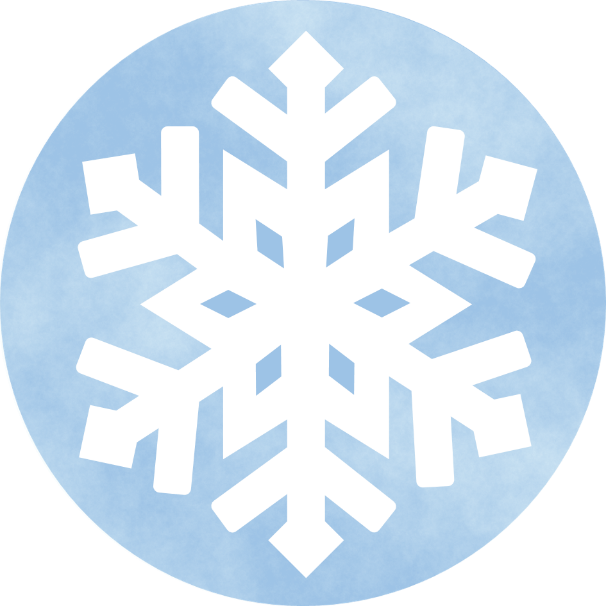 شيء دائري
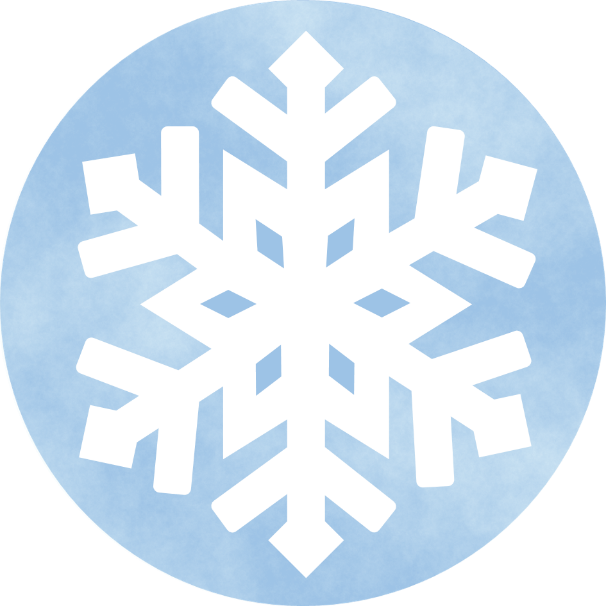 حمراء اللون من الداخل
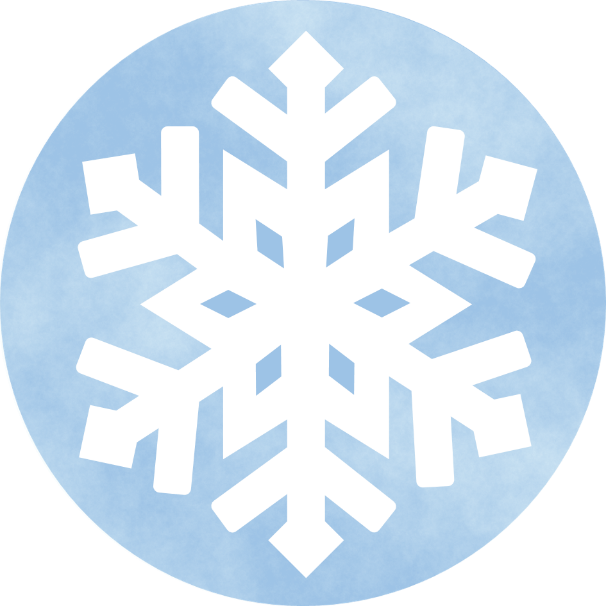 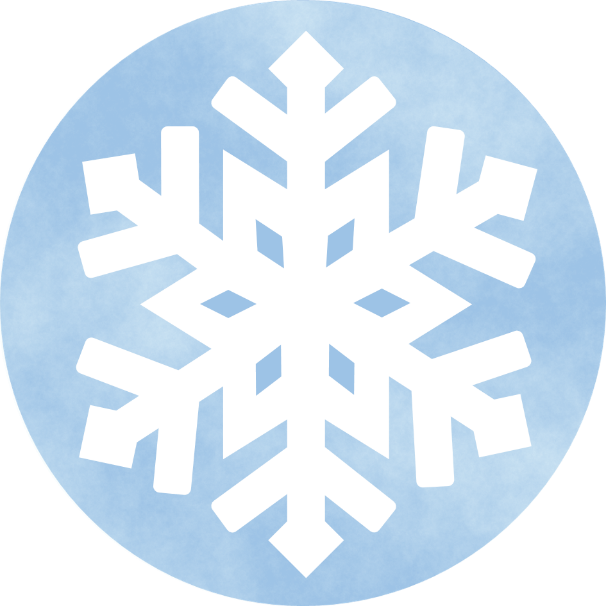 تحتوي علي بذور سوداء
تظهر في فصل الصيف
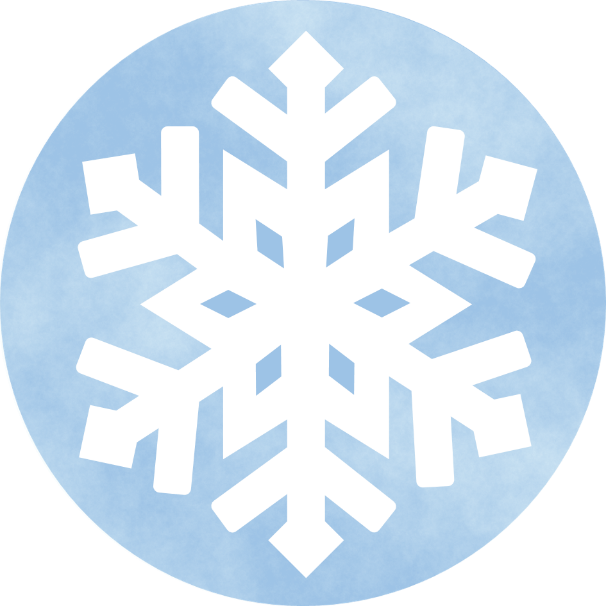 البطيخ